Detta PowerPointdokument är i halvformat 42,5x100cm. Dvs vid tryckning förstorar vi den 200 procent. (pga PowerPoint kan inte hantera så stora sidor krävs för en RollUpp i format 85x200cm.)
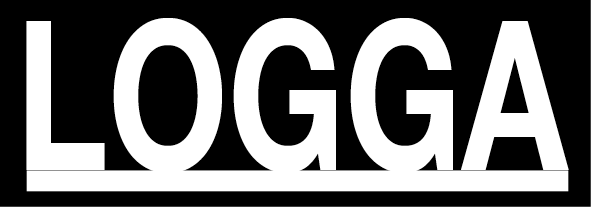